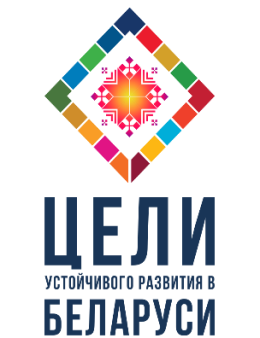 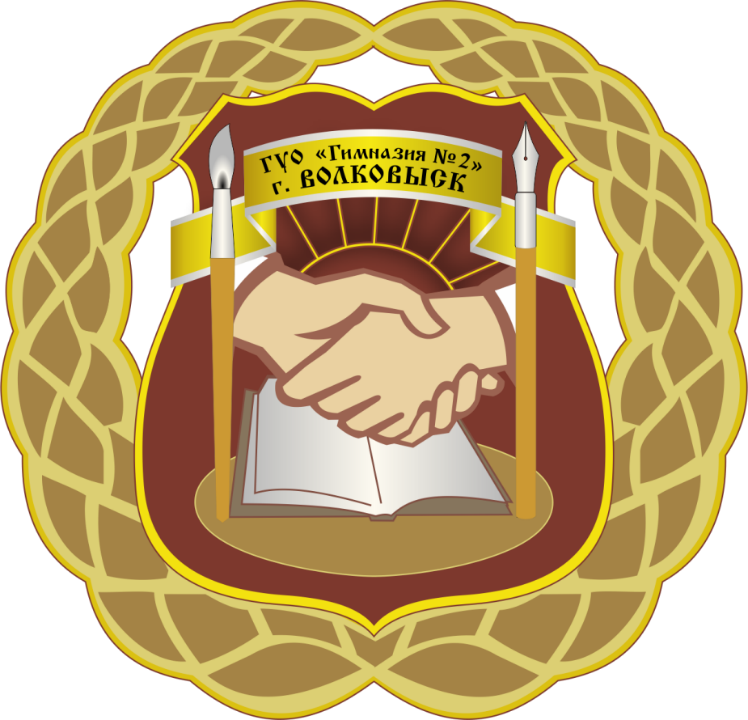 Роль цифровых технологий при организации  взаимодействия участников образовательного процесса
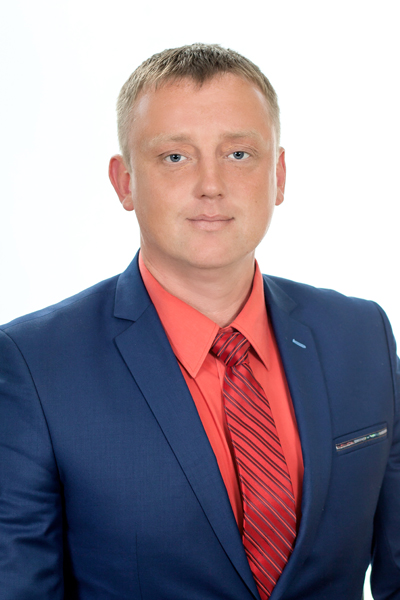 Александр Анатольевич Личик,
директор
Государственного учреждения образования «Гимназия №2 г. Волковыска»
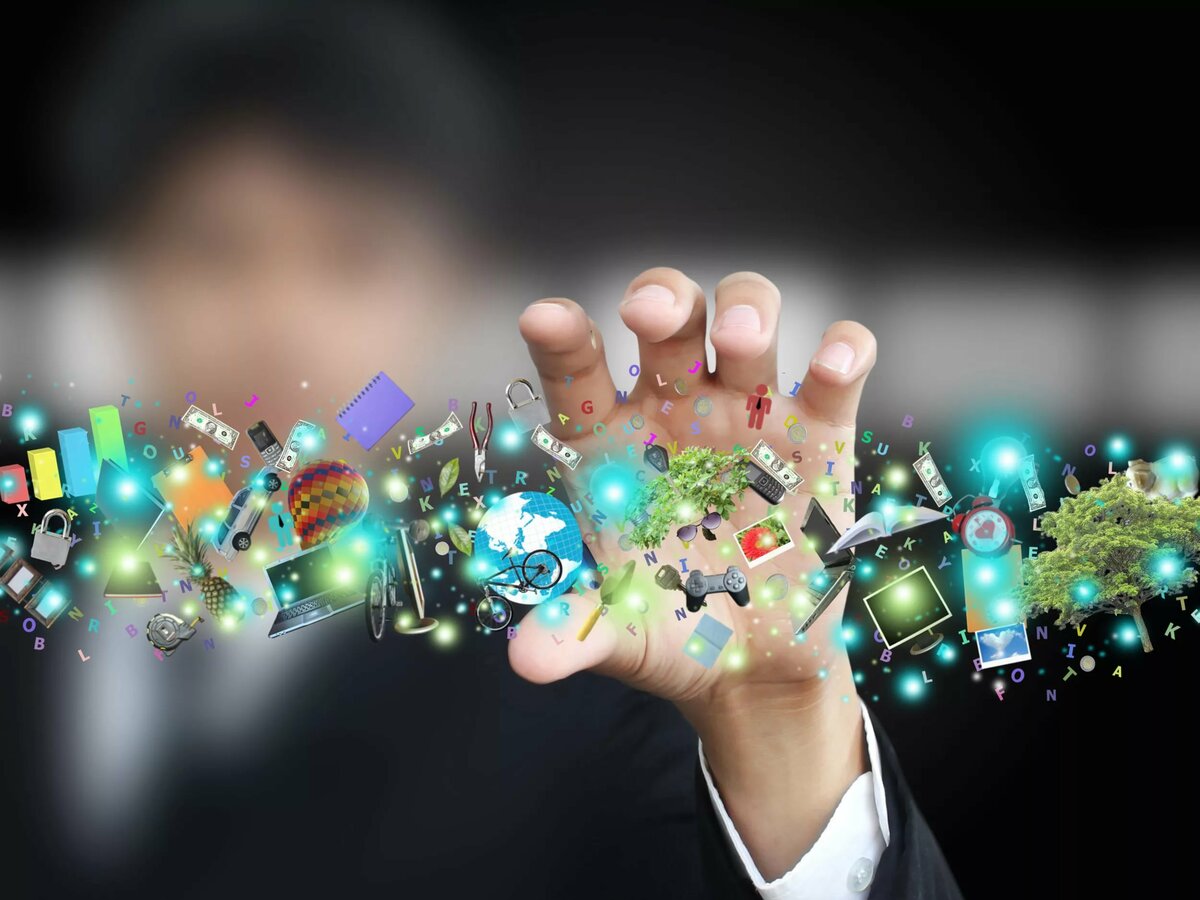 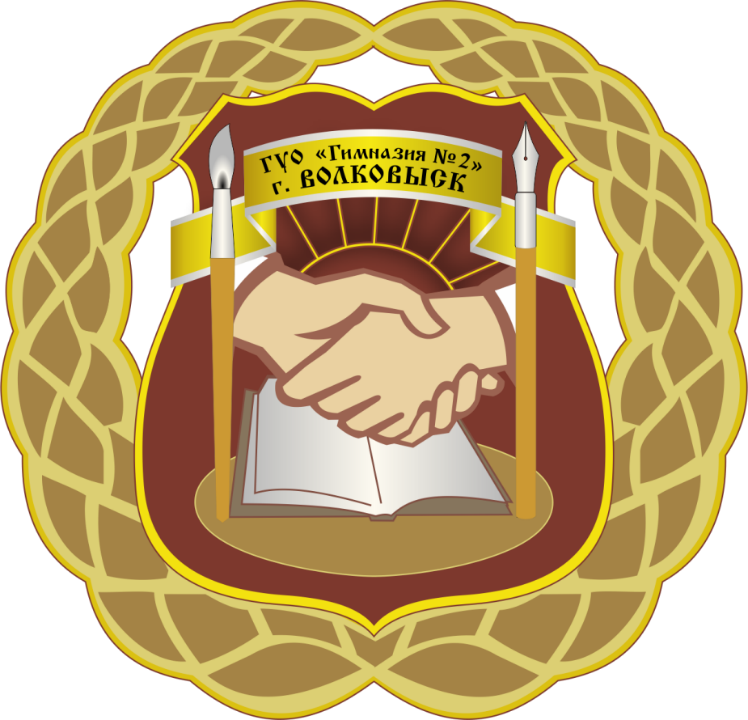 Скорость изменений вокруг нас сильно возросла. Происходит фундаментальный сдвиг и отход от условий, при которых была разработана наша нынешняя система образования — формируется новая образовательная среда, требующая от современных учреждений образования новых, можно сказать ГЛОБАЛЬНЫХ технологий взаимодействия с участниками образовательного процесса.
А.А. Личик, ГУО "Гимназия №2 г. Волковыска", 2020
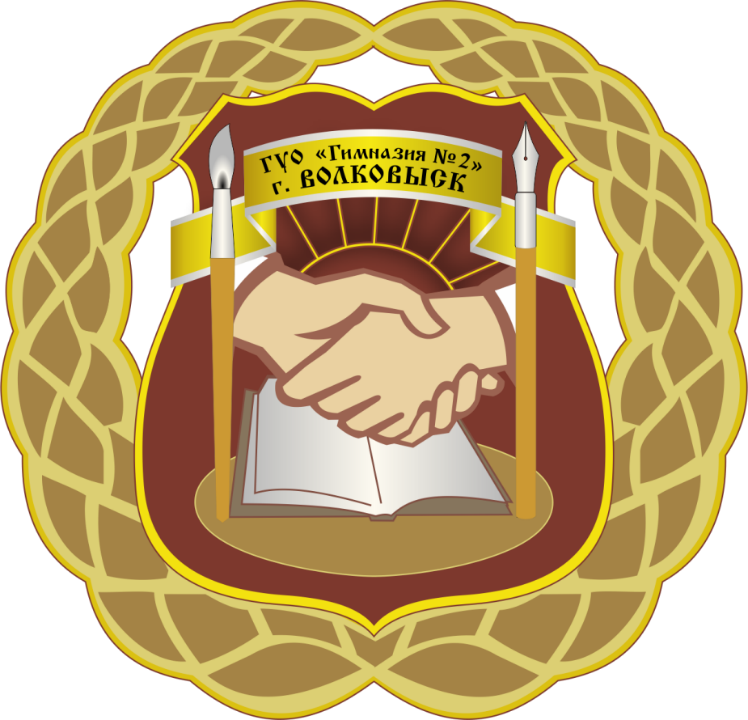 Сегодня в гимназии мы стремимся воплотить принципы, которые станут основой для развития системы образования нашего учреждения, помогут сплотить учащихся и учителей, дадут возможность осознать общие проблемы и обрисовать образы будущих образовательных проектов.
От неделимых курсов к микро–форматам
Современный мобильный человек должен уметь работать в любой ситуации — короткими урывками в метро, на даче без интернета, в кровати и в парке.



Переход к более компактным, гранулированным образовательным форматам откроет новые возможности для обучения: учителя смогут включать в свои курсы фрагменты материалов других учителей, давать на них ссылки. Ученики смогут легче находить информацию для междисциплинарных исследований, легче выходить за пределы своего курса – например, из биологии в химию, из истории в экономику.
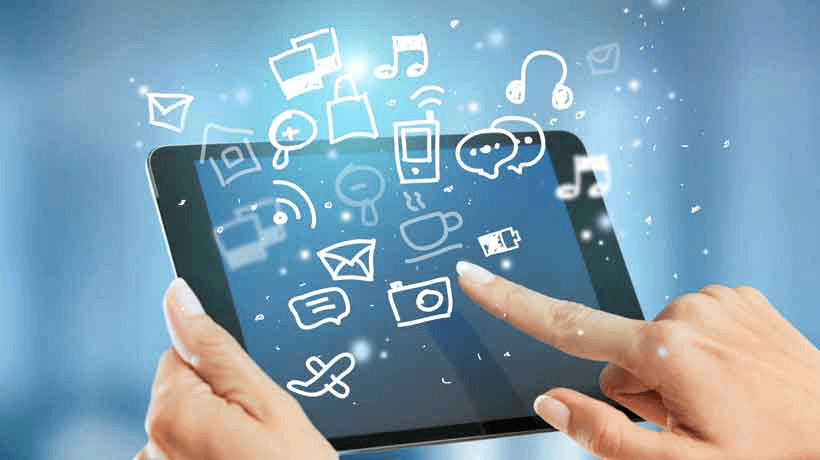 А.А. Личик, ГУО "Гимназия №2 г. Волковыска", 2020
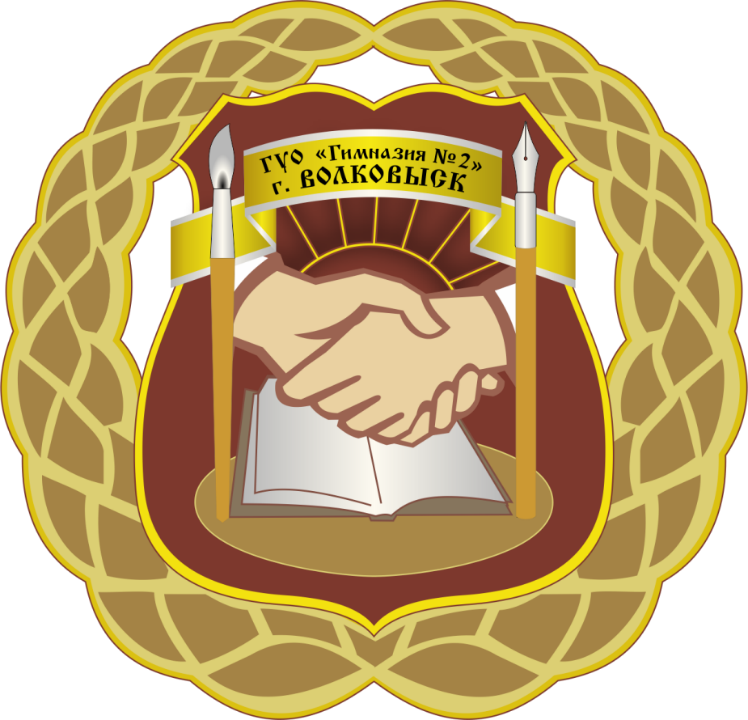 От пассивного слушания  к активному действию
Активность направлена не только на восприятие, но и на продуктивные действие ученика над полученной информацией или в процессе ее получения.
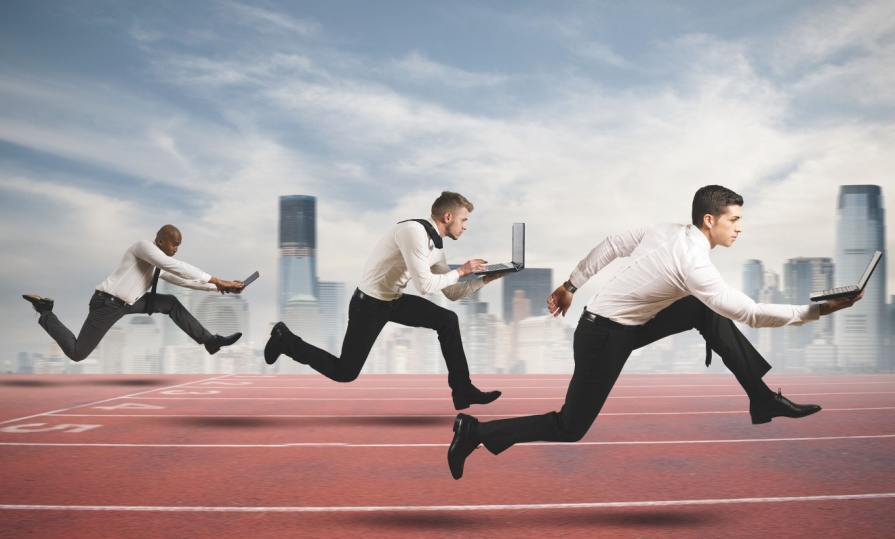 А.А. Личик, ГУО "Гимназия №2 г. Волковыска", 2020
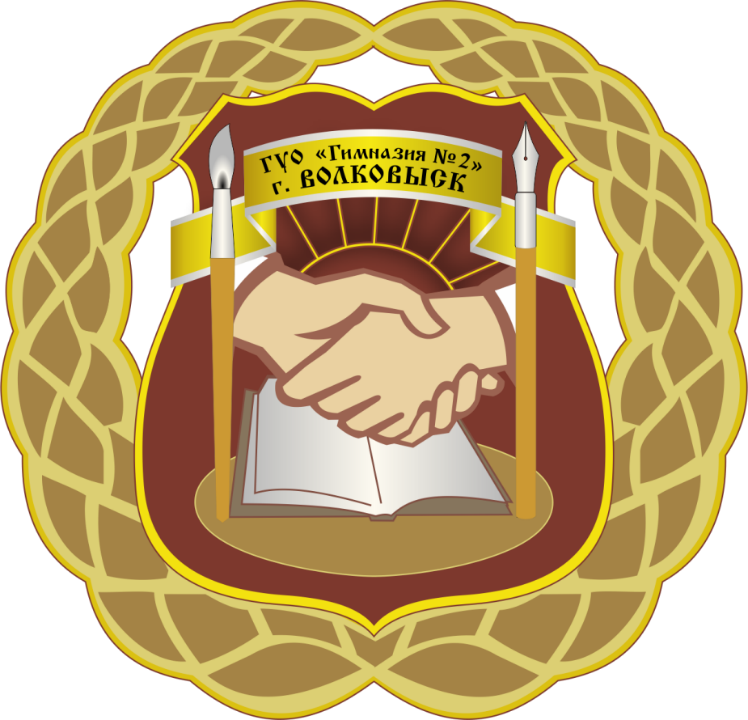 От белых пятен к картам знаний
С появлением более компактных, гранулированных форматов обучения возникает необходимость в картах и графах, отражающих горизонтальные связи между образовательными активностями, а также в развитии анализа большого объема данных.
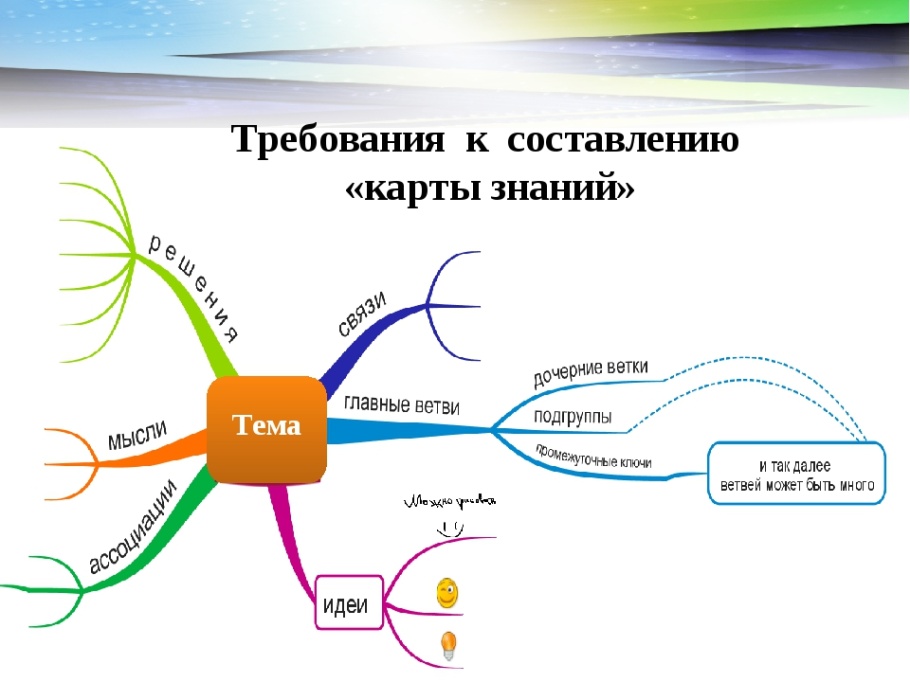 А.А. Личик, ГУО "Гимназия №2 г. Волковыска", 2020
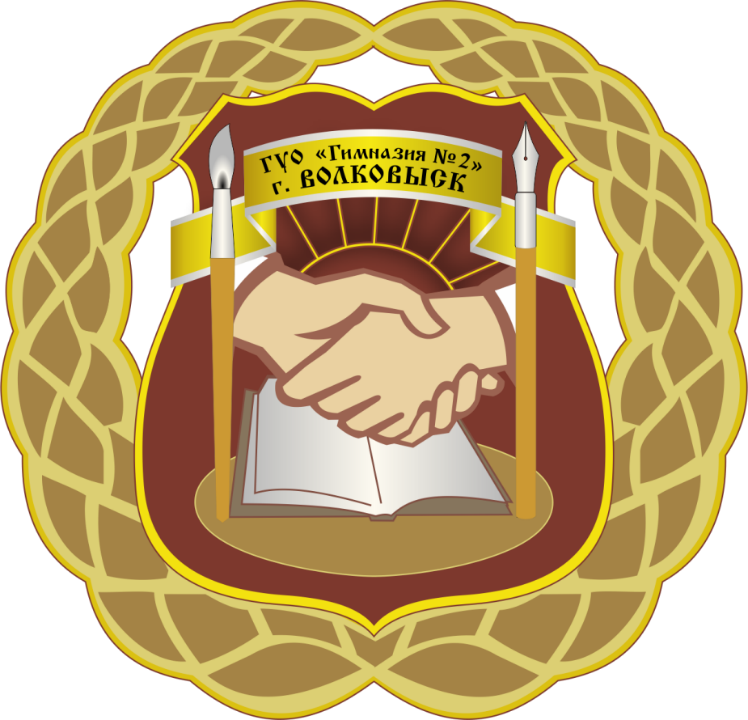 От единых учебников к персонализированным траекториям
Например, рекомендательные системы (в привычном понятии - учебники) должны принимать во внимание, что к одним и тем же навыкам можно прийти разными путями, а уровень учеников на одной и той же образовательной программе может быть разным. При формировании образовательной траектории возраст не имеет значения, на первый план выходят знания, мотивация и скорость восприятия.
Рекомендации должны быть доступны всем участникам образовательного процесса!!!
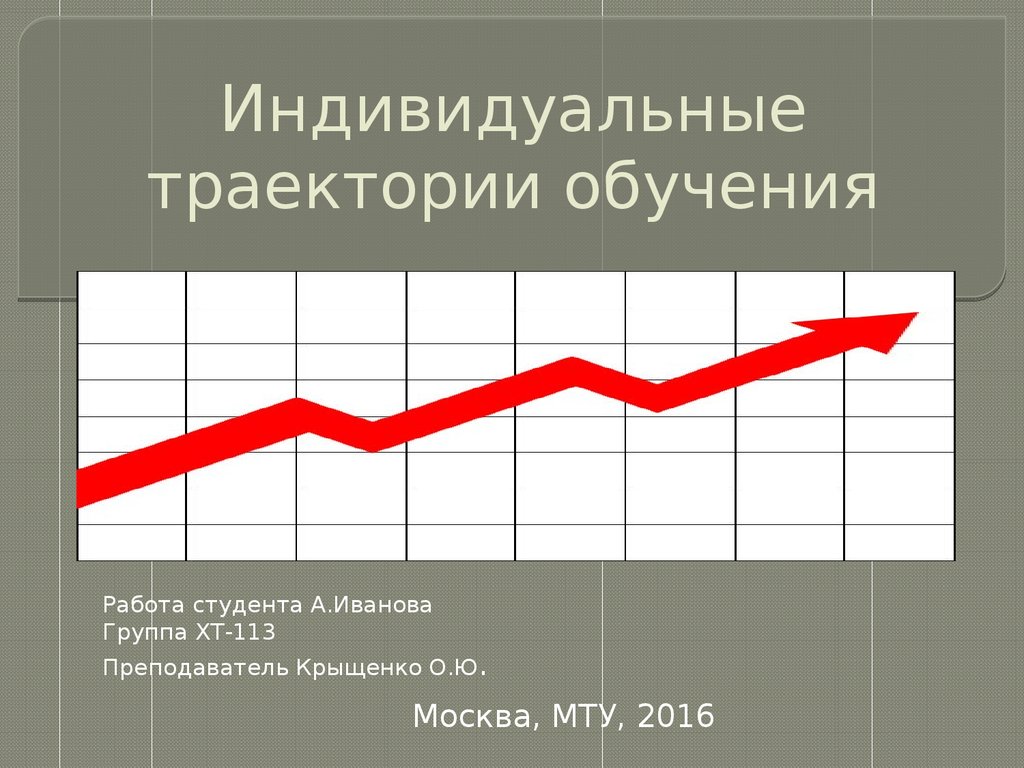 А.А. Личик, ГУО "Гимназия №2 г. Волковыска", 2020
От предопределенности к свободному выбору
У ученика должна быть возможность участвовать в организации своего обучения: что бы ни стояло на повестке дня, тест или текст, в любой момент ученик должен понимать, сколько он освоил, сколько осталось и что делать дальше.
Нужно предусмотреть приемы, снижающие боязнь неудачи или неодобрения. Игра – самый естественный способ развить настойчивость и целеустремленность. Новая медаль или черный пояс помогают оставаться вовлеченным, но нельзя поощрять учебу только ради подарков. Ученик должен ценить конкретную пользу, которую можно получить вместе с новым навыком.
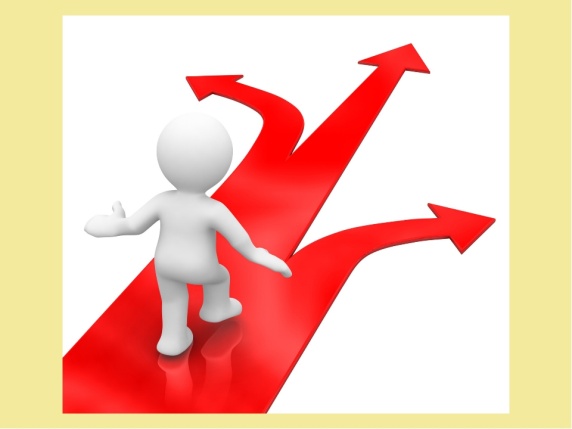 А.А. Личик, ГУО "Гимназия №2 г. Волковыска", 2020
От совместного слушания к коллаборативным проектам
Цифровая образовательная среда должна учитывать социальные механизмы – конкуренцию, кооперацию, взаимообучение и взаимооценивание. 
Для того, чтобы пользоваться достоинствами группового обучения, нужно развивать культуру конструктивной обратной связи, поддерживать экономику внимания – «чем конструктивнее я оценю другого, тем выше мой рейтинг», давать ученикам возможность рецензировать и комментировать работы друг друга, формировать сообщества, помогать отстающим.
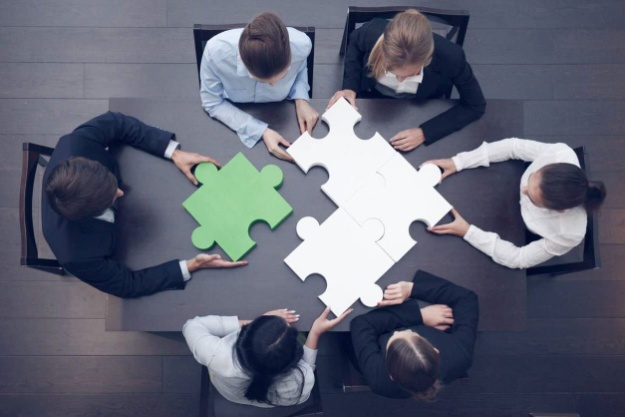 А.А. Личик, ГУО "Гимназия №2 г. Волковыска", 2020
От повторения к творчеству
Задания должны быть ориентированы на синтез полученной информации, перенос освоенной логики на другие дисциплины или использование знаний из разных областей для получения нового знания. Механическое повторение в этом случае недопустимо.
Самостоятельное творчество – другая важная часть образовательного процесса. Основной ценностью обладает не столько результат, который можно использовать на выставках или в портфолио, сколько знания и навыки, полученные учениками в ходе его создания.
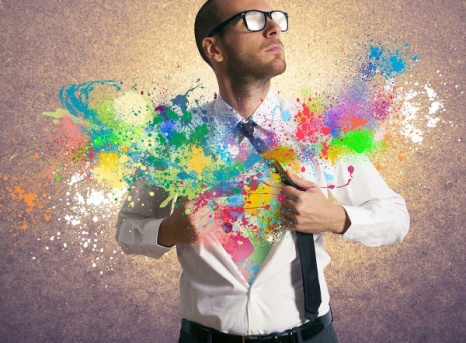 А.А. Личик, ГУО "Гимназия №2 г. Волковыска", 2020
От хаоса к архитектуре взаимодействия
Образовательное содержание может доставляться через множество устройств и платформ, связанных друг с другом. Можно получить задание от учителя в системе управления обучением, обсудить его в социальной сети, задать вопросы по почте, подготовиться к экзамену в приложении, получить онлайн-сертификат и положить его в электронное портфолио к другим знакам отличия из кружков, секций или курсов повышения квалификации.
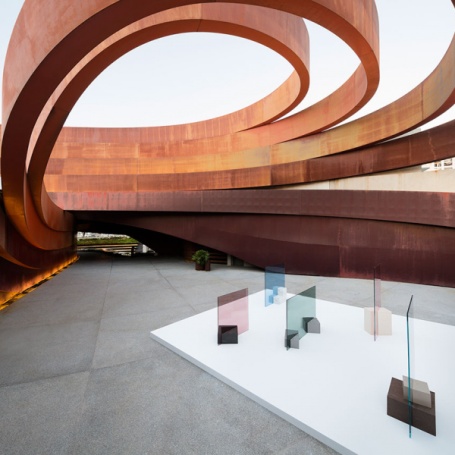 А.А. Личик, ГУО "Гимназия №2 г. Волковыска", 2020
От монополии к медиапространству
В цифровой среде конкурентами образовательных проектов становятся не только другие онлайн-курсы, но и музеи, игры, сериалы, социальные сети и просто любые открытые сайты и приложения. В этих условиях особенно важно брать на вооружение те же инструменты, что и конкуренты, тех же специалистов. 
Учебная среда онлайн – это не просто сцена, на которой разворачивается образовательный процесс, а динамичное пространство, способное менять свои характеристики в зависимости от того, кто и как в ней себе ведет. Появляется понятие образовательного сценария: при разработке образовательных ресурсов нужно учитывать последовательности перемещения по их модулям, сессиям и разделам. Мы верим, что в будущем образовательные онлайн-программы могут сформировать новый самостоятельный жанр, со своими поклонниками, колоссальными бюджетами и «голливудскими» учителями в главных ролях
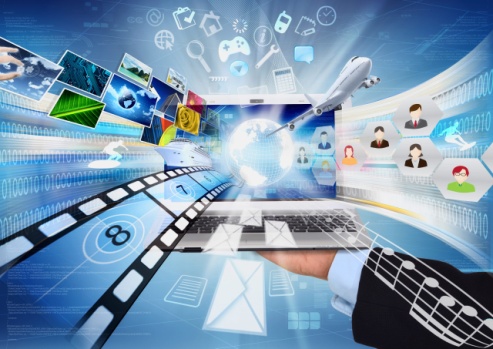 А.А. Личик, ГУО "Гимназия №2 г. Волковыска", 2020
От педагогики-философии и педагогики-искусства к цифровой педагогике
В цифровом пространстве нельзя дружески похлопать по плечу или ударить по пальцам линейкой. Старые педагогические теории попадают в совершенно новые условия. Формируется новая, цифровая педагогика, и никто толком не понимает, как она должна быть устроена.
Ясно только, что нужно пробовать, экспериментировать и искать новые работающие модели. Новые большие данные можно использовать для более глубокого оценивания знания и навыков, углубления связей между всеми уровнями обучения, налаживания контакта между образовательными институтами, студентами и работодателями, оценке успеваемости.
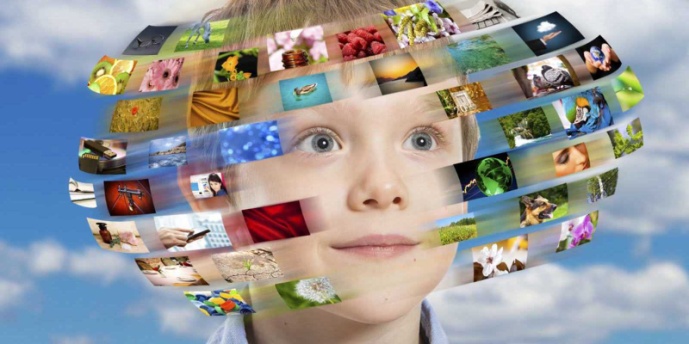 А.А. Личик, ГУО "Гимназия №2 г. Волковыска", 2020
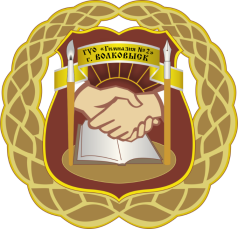 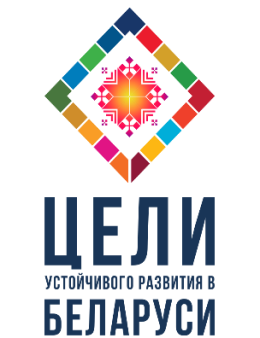 Ведущая идея деятельности гимназии
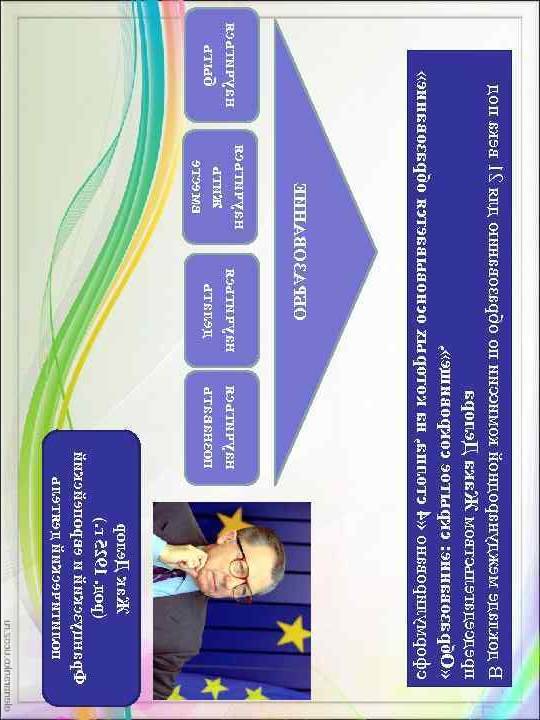 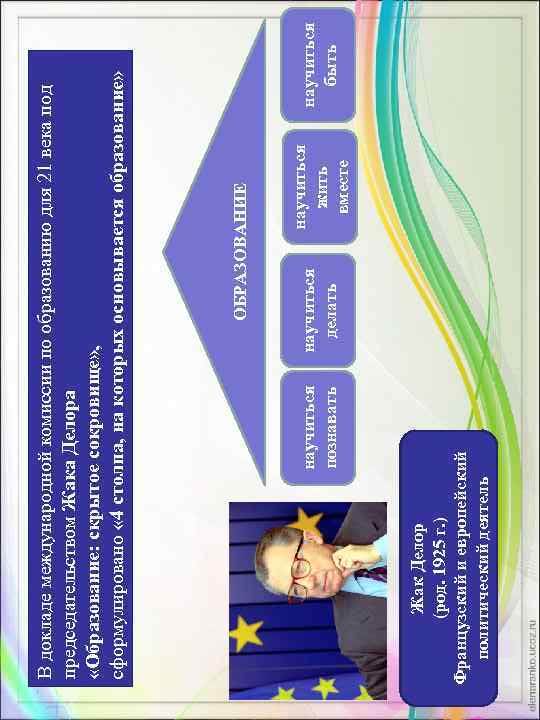 СОЦИУМ
УЧАЩИЕСЯ
ПАРТНЕРСКАЯ СЕТЬ
ПЕДАГОГИ
ОРГАНИЗАЦИИ/ПРЕДПРИЯТИЯ
ОУР
ЦУР
РОДИТЕЛИ
Социальная успешность Глобальные компетенции
Включение участников гимназического сообщества в социально значимую и проектную деятельность в интересах устойчивого развития через организацию , реализацию и трансляцию практик ОУР «для всех»
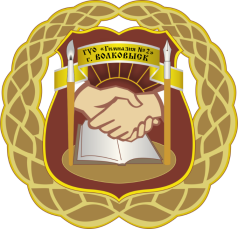 «Я – организатор рассказа о наших делах многим»
ЖИТЬ ВМЕСТЕ
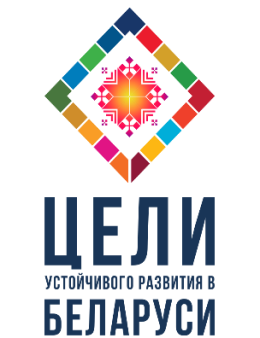 УЧИТЬСЯ
БЫТЬ
«Я – организатор значимых дел для меня и для всех»
ДЕЛАТЬ
«Я – соавтор «Портфеля идей»»
ЗНАТЬ
ОУР
ЦУР
«Я – участник дел для меня и для всех»
ОБРАЗОВАНИЕ ЧЕРЕЗ ВСЮ ЖИЗНЬ
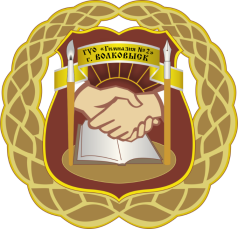 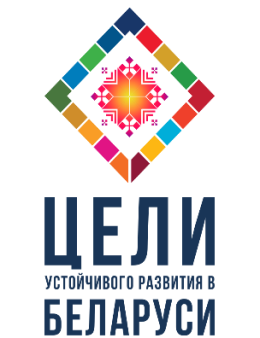 КИТАЙСКИЙ ЯЗЫК
Мультиязычное пространство
АНГЛИЙСКИЙ ЯЗЫК
ФРАНЦУЗСКИЙ ЯЗЫК
ИСПАНСКИЙ ЯЗЫК
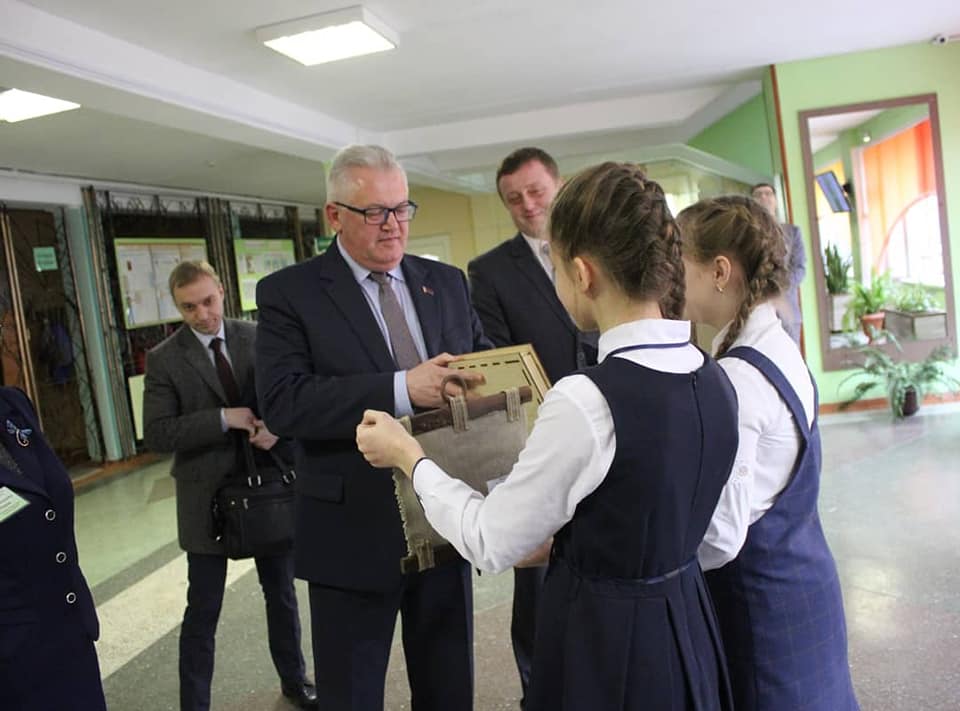 ОЛИМПИАДНОЕ ДВИЖЕНИЕ
МЕЖДУНАРОДНАЯ ПРОЕКТНАЯ ДЕЯТЕЛЬНОСТЬ
ЯЗЫКОВЫЕ ЛЕТНИЕ ЛАГЕРЯ 
ЦЕНТР ЕВРОПЕЙСКИХ ЯЗЫКОВ/ МГЛУ
ЦЕНТР КИТАЙСКОГО ЯЗЫКА И КУЛЬТУРЫ РИКК БГУ
ЕЖЕГОДНЫЙ ФЕСТИВАЛЬ КУЛЬТУР
ОБУЧЕНИЕ ВЗОСЛЫХ
БЕЛОРУССКИЙ ЯЗЫК
РУССКИЙ ЯЗЫК
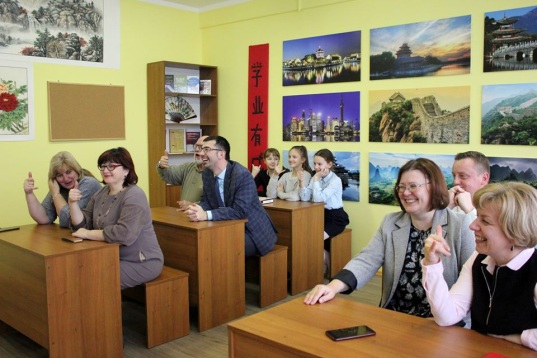 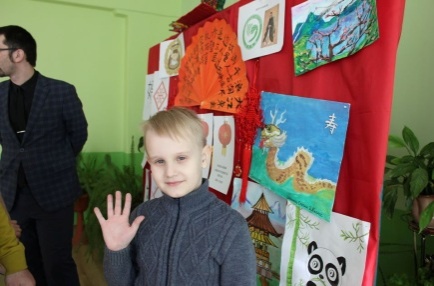 А.А. Личик, директор ГУО "Гимназия №2 г. Волковыска"
ГИМНАЗИЧЕСКОЕ ТЕЛЕВИДЕНИЕ
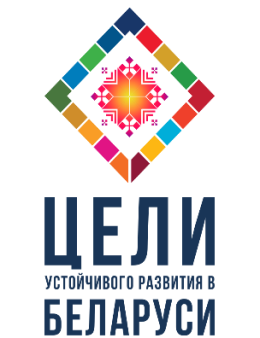 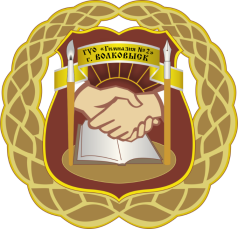 Медиа-пространство
СОЦИАЛЬНЫЕ СЕТИ
ONLINE-ПРОЕКТЫ
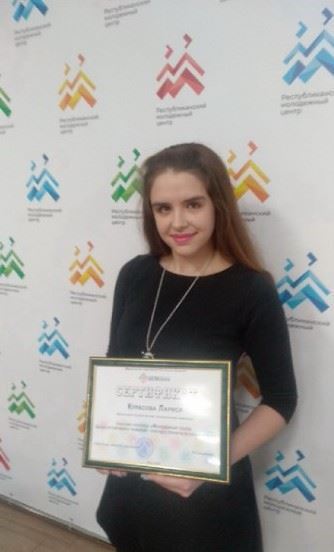 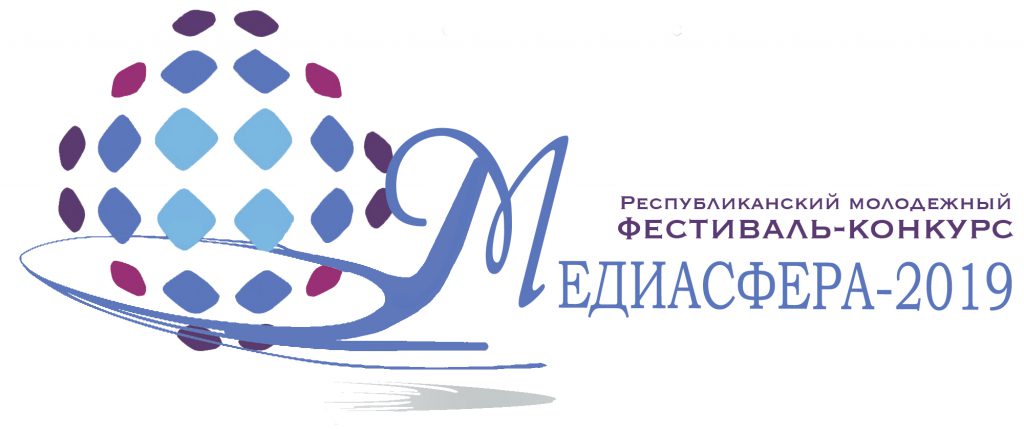 КРИТИЧЕСКОЕ МЫШЛЕНИЕ
ГИМНАЗИЧЕСКИЙ МЕДИАЦЕНТР
АККАУНТ В СОЦ. СЕТИ INSTAGRAMM
МЕДИАФЕСТИВАЛЬ/ ЛИ
МЕДИАПРОЕКТЫ/ ПАРТНЕРСКИЕ МЕДИАПРОЕКТЫ
СВЯЗЬ ГИМНАЗИИ И СМИ
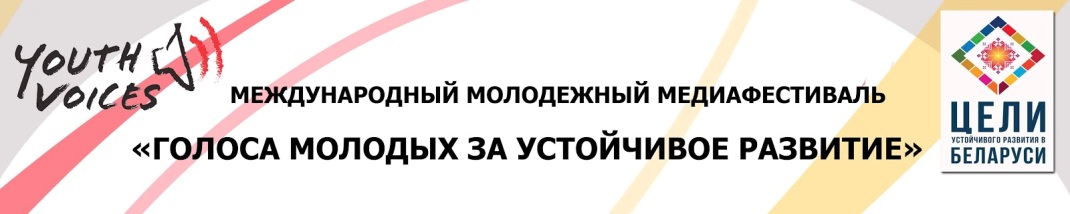 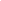 ПАРТНЕРСКАЯ СЕТЬ ШКОЛ  ОУР
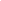 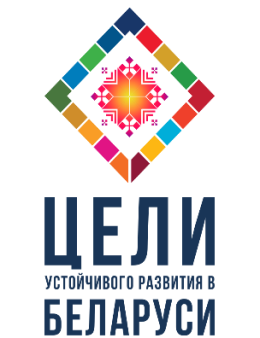 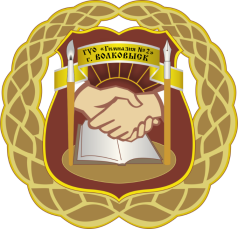 Партнерское пространство
ЛИЦЕЙ №329
г. САНКТ-ПЕТЕРБУРГА
РЕГИОНАЛЬНЫЕ ПАРТНЕРЫ
АГУ/ ГрГУ/ ГрОИРО/ РИКК БГУ
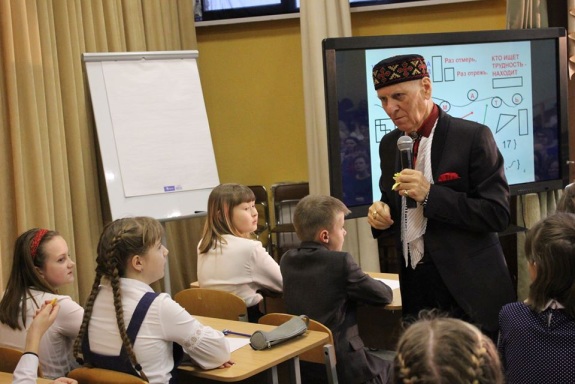 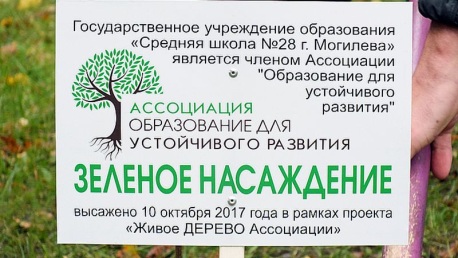 КОММУНИКАЦИЯ
ОБЛАСТНОЙ РЦ
КОНФЕРЕНЦИИ/ СЕМИНАРЫ
ПАРТНЕРСКИЕ ВСТРЕЧИ
МЕТОДИЧЕСКИЕ ПРОЕКТЫ (ОБРАЗОВАНИЕ ВЗРОСЛЫХ)
ОБМЕН ОПЫТОМ
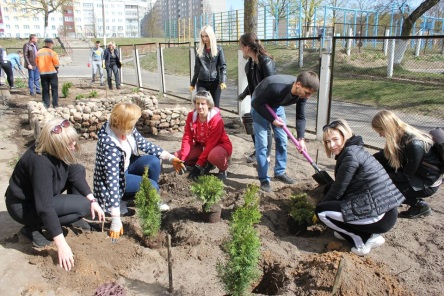 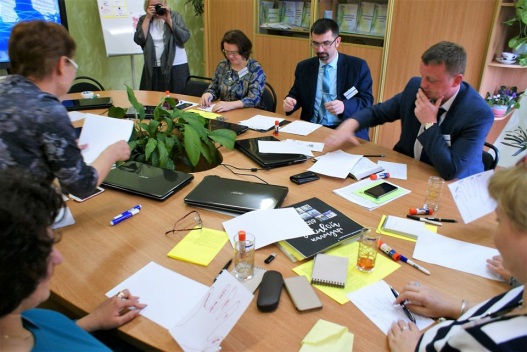 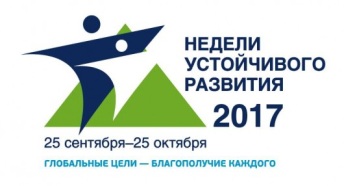 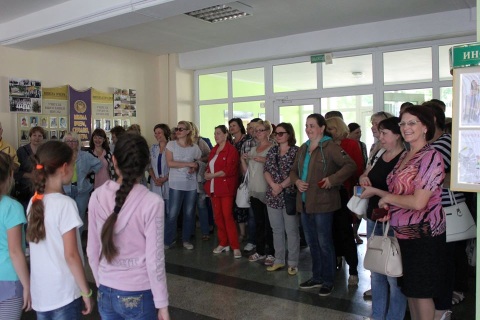 А.А. Личик, директор ГУО "Гимназия №2 г. Волковыска"
ПОДДЕРЖКА /РАЗВИТИЕ ОДАРЕННОСТИ
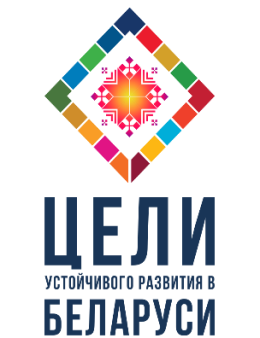 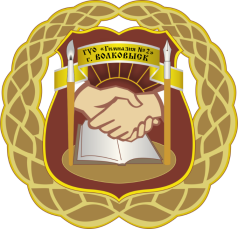 ДОП. ОБРАЗОВАНИЕ
Образовательное пространство
ГУМАННАЯ ПЕДАГОГИКА
ТРИЗ/ МЕНТАЛЬНАЯ АРИФМЕТИКА/ ИНТЕЛЛЕКТУАЛЬНОЕ ДВИЖЕНИЕ
ИНКЛЮЗИВНОЕ ОБРАЗОВАНИЕ
ПРЕДПРОФИЛЬНАЯ/ ПРОФИЛЬНАЯ ПОДГОТОВКА
ПРОФОРИЕНТАЦИЯ/ ПЕДКЛАССЫ
ТЕАТРАЛЬНАЯ ПЕДАГОГИКА/ ПРОЕКТЫ
МУЗЕЙНАЯ ПЕДАГОГИКА/ ПРОЕКТЫ
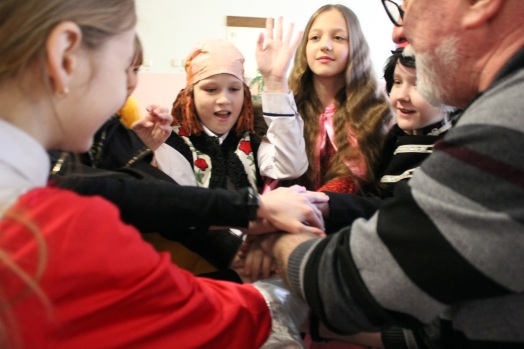 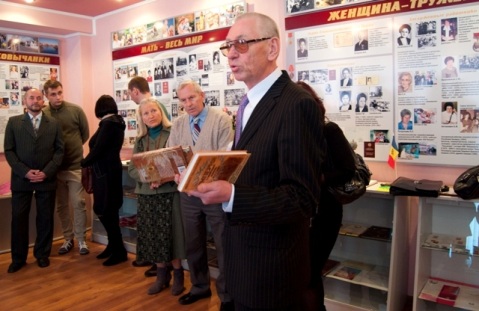 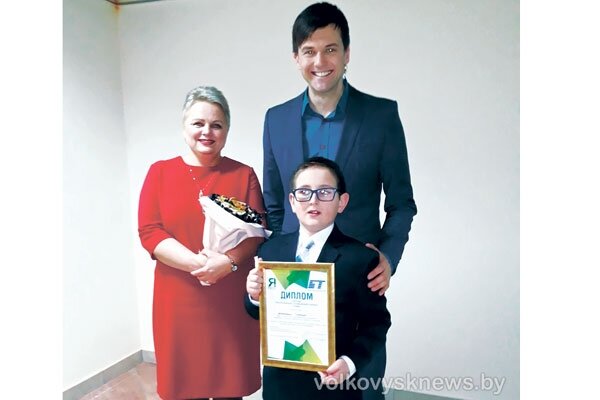 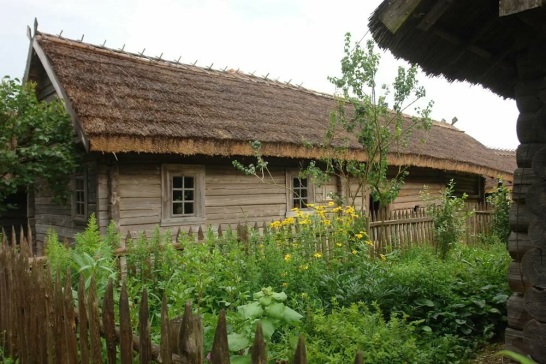 А.А. Личик, директор ГУО "Гимназия №2 г. Волковыска"
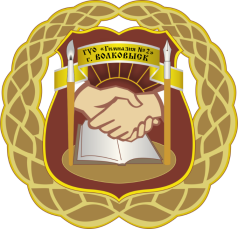 ПАРТНЕРСКОЕ ПРОСТРАНСТВО
ЖИТЬ ВМЕСТЕ
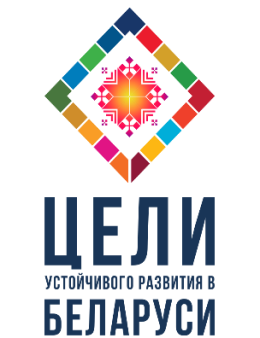 НАУЧИТЬСЯ
БЫТЬ
МЕДИА-ПРОСТРАНСТВО
ДЕЛАТЬ
ОБРАЗОВАТЕЛЬНОЕ ПРОСТРАНСТВО
ПОЗНАВАТЬ
ЯЗЫКОВОЕ ПРОСТРАНСТВО
ОУР
ЦУР
ОБРАЗОВАНИЕ ЧЕРЕЗ ВСЮ ЖИЗНЬ